Scan System: Experiment Automation
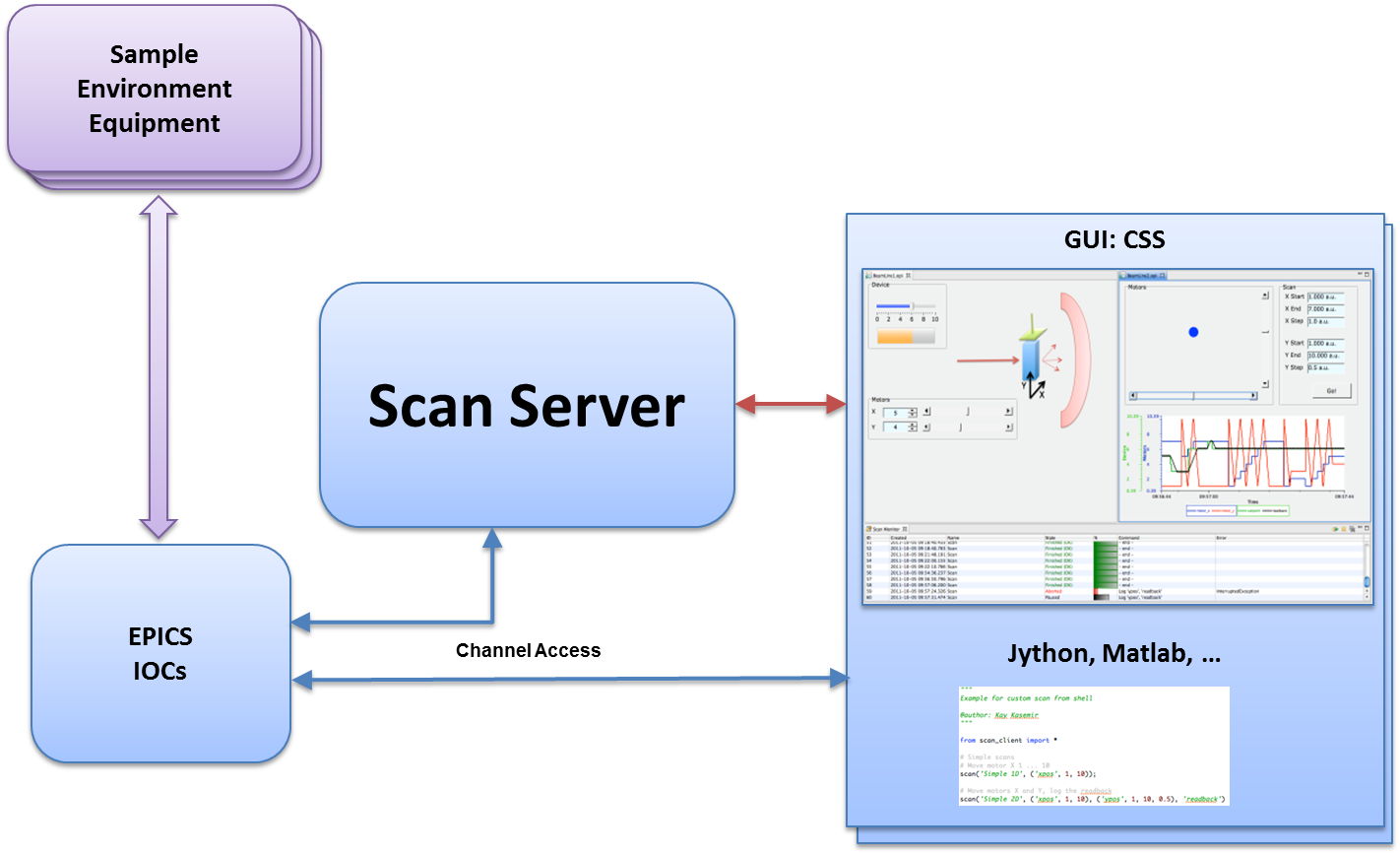 Kay Kasemir,
Xihui Chen


RAL EPICS Meeting, May 2013
Scope
Automate the experiment
“Scan” = Sequence of commands
Interact via Channel Access (pvManager)
Start/stop/monitor a long-running sequence

Not:
Closed-loop control
Data acquisition
Data analysis
Should be Easy
GUI:
… or script:
Robust execution
Monitor, pause, resume, abort
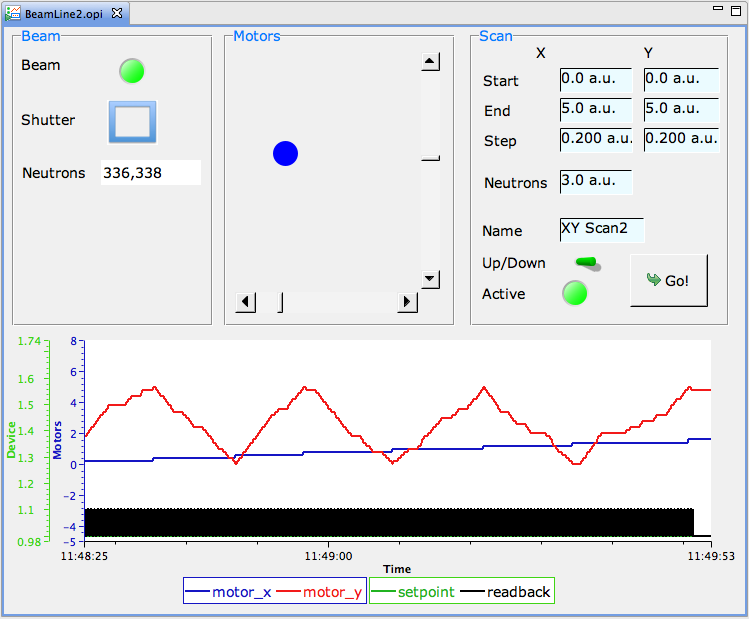 Open Shutter
Set motor X = 0
Wait for certain beam charge to accumulate
Step  motor
X += 1
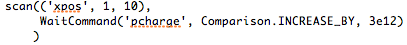 Yes
X < 10 ?
No
Close Shutter
1. Configure
BOY Example
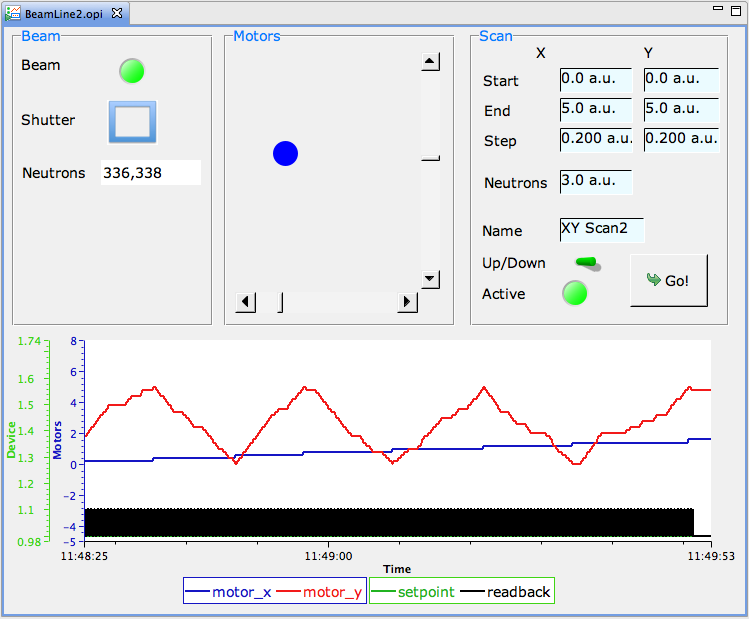 2. Start
3. Monitor
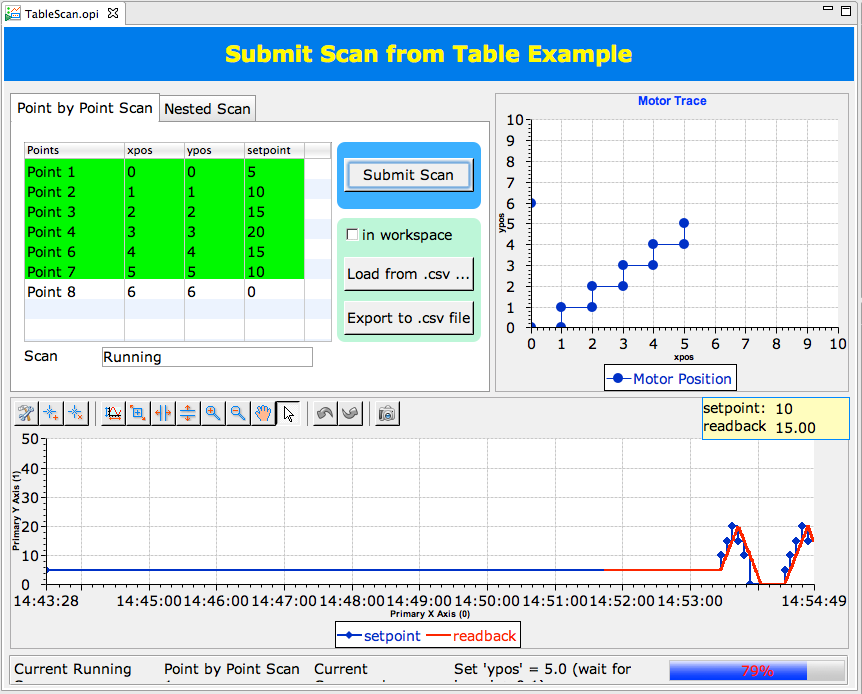 Tabular OPI
Neutron Imaging BeamlineORNL HFIR CG-1D
Scans
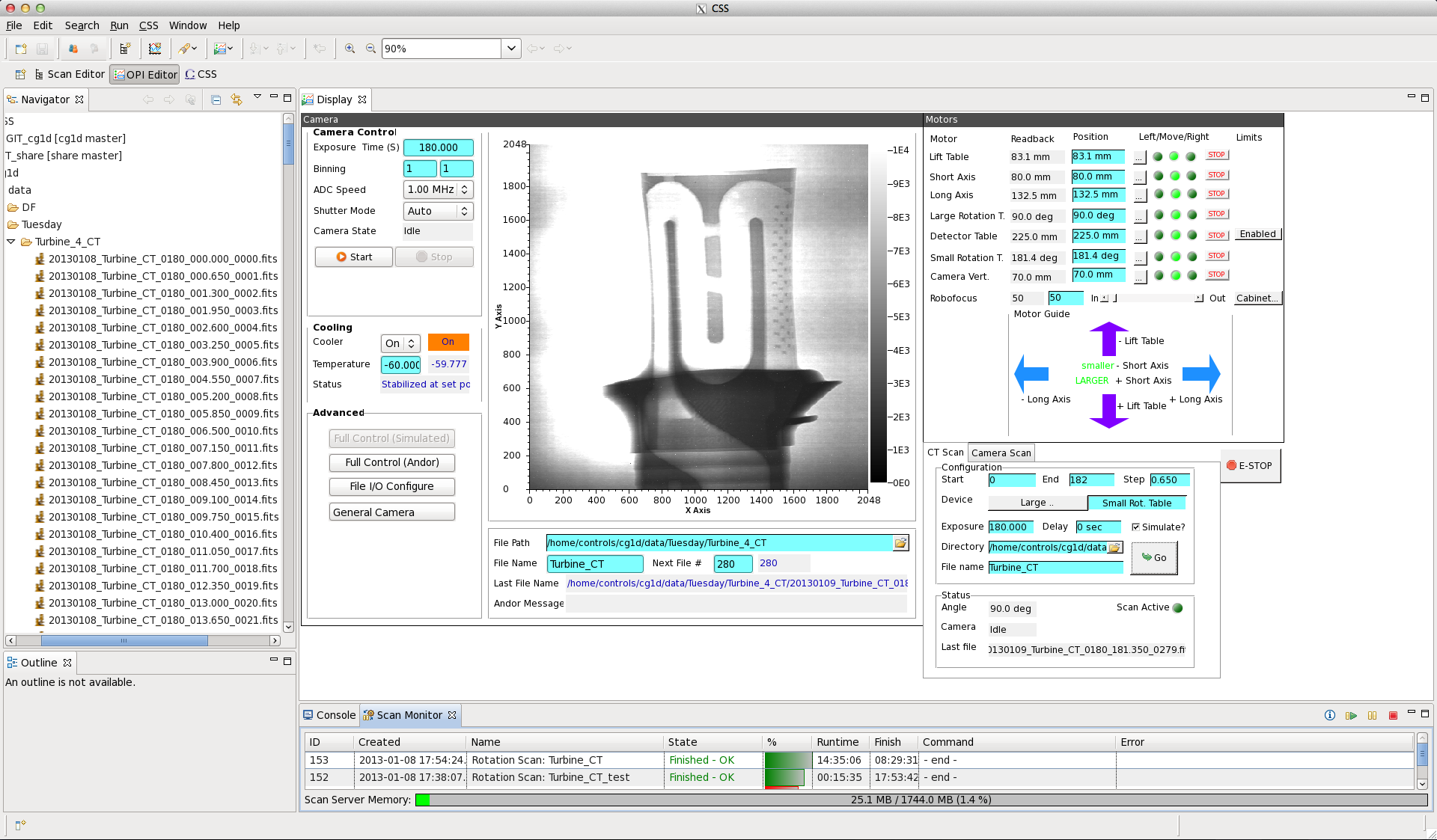 First EPICS/CSS operation with beam, Jan. 8, 2013
Scan Monitor
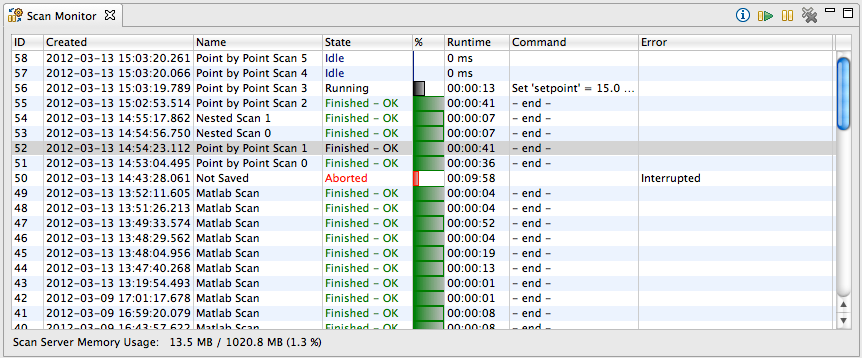 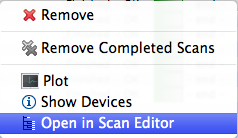 List Scans on Server
Idle: To be executed next
Running: With progress report
Finished, Failed:  Past runs
Scan Plot
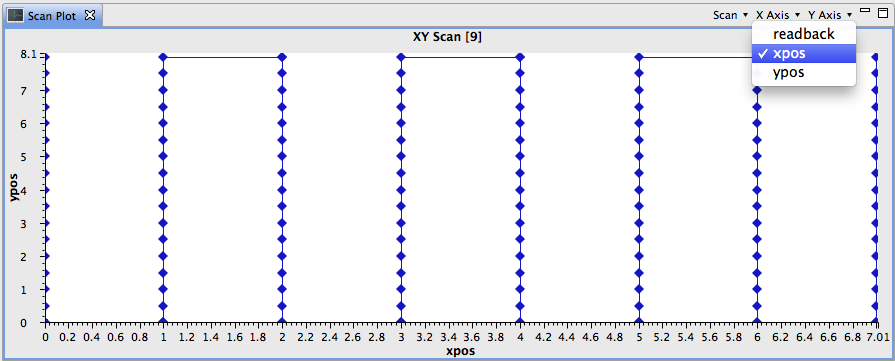 Plot variables used by scan
Get data from Running or Finished scans
Not data acquisition! Just another way to monitor progress of scan.
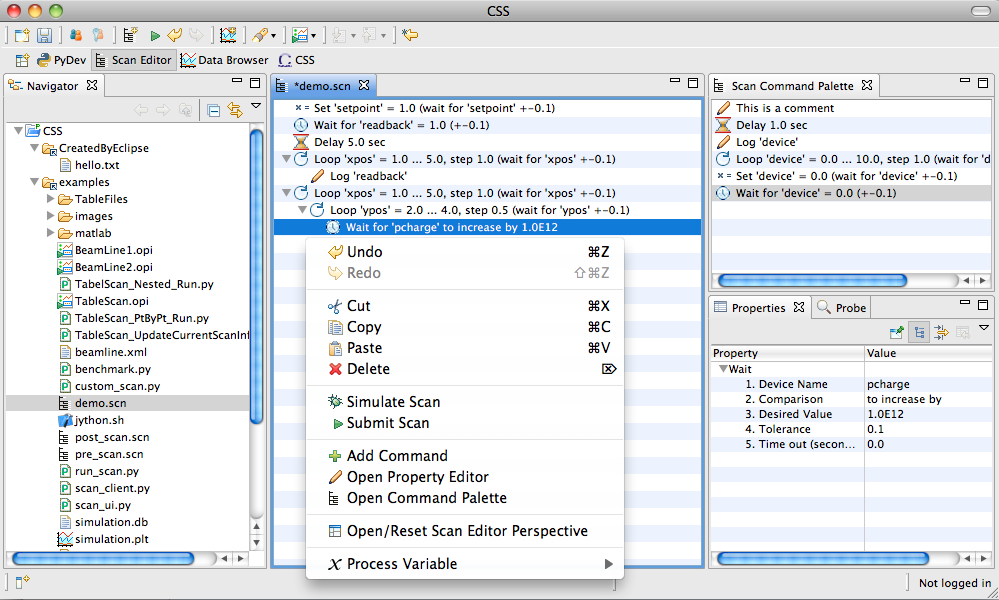 ScanEditor
Add commands
Open, save
Drag/dropcommands or PV names (also as XML text)
“Undo”
Device PVs (or alias) can be picked from beamline-specific configuration
Set parameters
Scan Commands
Set
Set device (PV) to a value.
Optional wait for read-back, same or other PV, with timeout. 
Wait
Wait until a device (PV) reaches a certain value. Support condition: >, <, ==, >=, <=, increment-by, decrease-by. Optional timeout.
Loop
Command that performs a loop, optional read-back and timeout.
Log
Log data for plot in addition to variables used by Set, Wait, Loop
Delay
Delay for a certain time. Discouraged. Use Wait.
Script
Execute jython code. Use with care.
Custom commands can be added via Eclipse extension points.
Simulation Mode
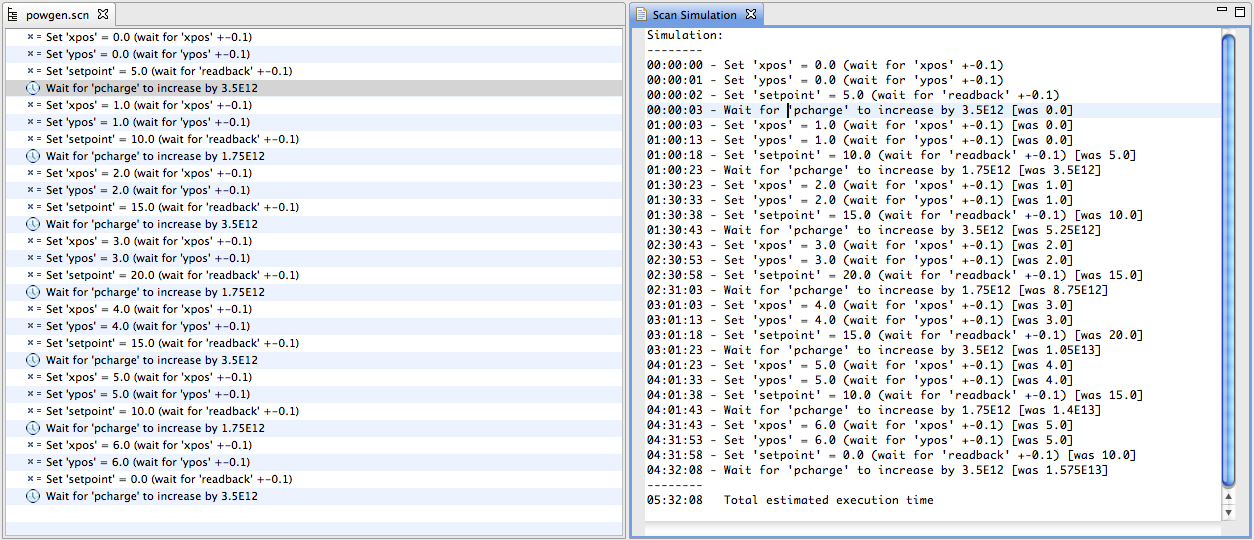 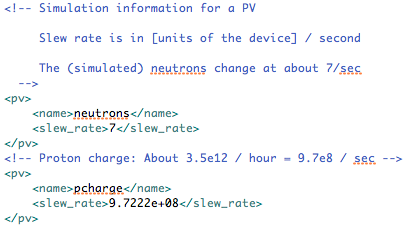 Simulated PV changes
Estimates times
Monitor, Adjust Live Scan
Scan Info
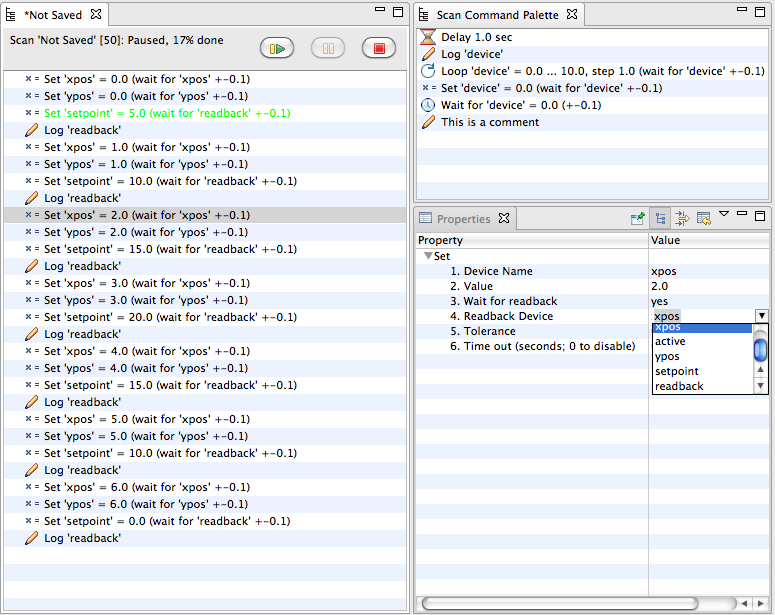 Active Command
Adjust properties
of live scan
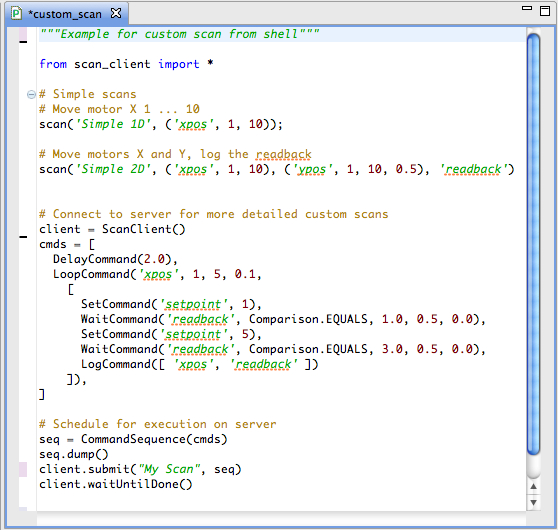 Scripted Scan
Jython editor, debugger
Jython console
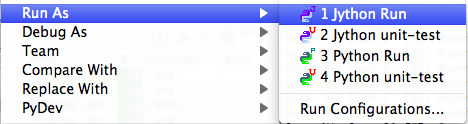 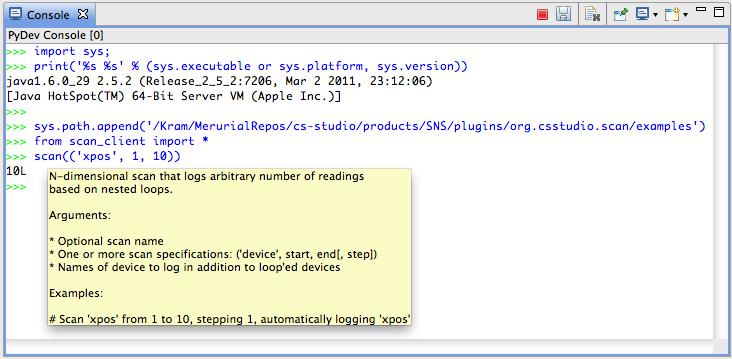 … or use ‘vi’, shell:
from scan_client import *help(scan)scan('Demo', ('xpos', 1, 10))
Matlab
Create Scan
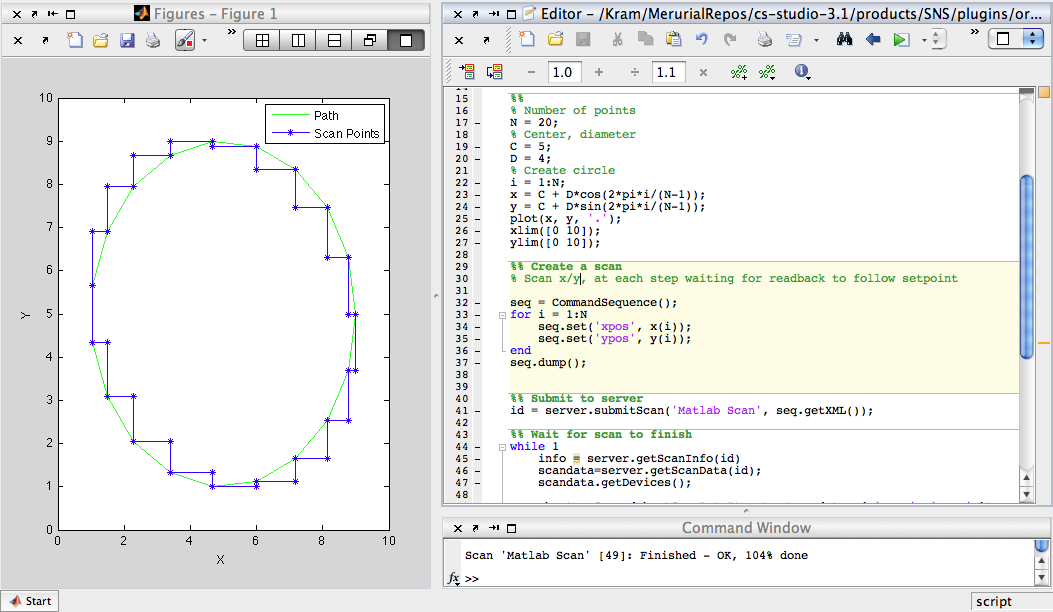 Monitor
Analyze
(maybe submit follow-up scan)
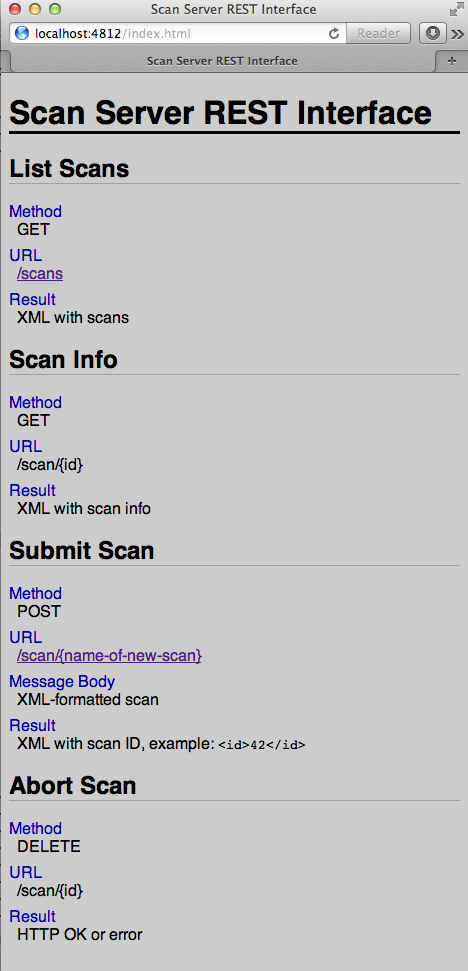 Web Interface Prototype
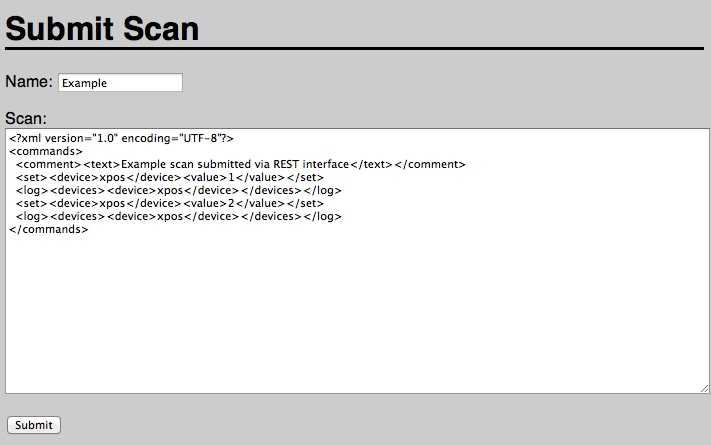 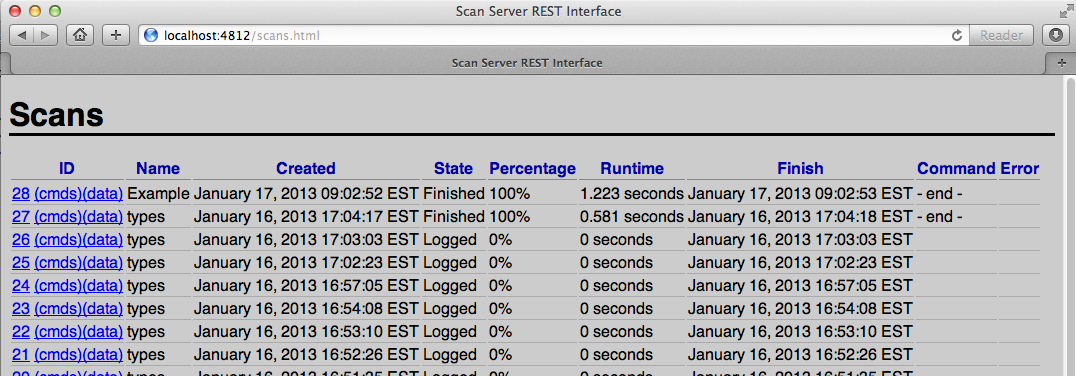 Scan Server
Submitted scans are queued for execution
Pre- and Post-Scan commands: open/close shutter, …
CSS/Eclipse ‘headless’ application
‘PV’: EPICS, simulated
Alias names for PVs as well as plain PV names
Telnet interface: Status, pause, resume, …
Java RMI interface: Submit, status, pause, resume, get data, …
Scans transferred in XML format
RMI = Java, Jython, Matlab, Scala, JRuby, …
Web Interface
REST
Overall Picture for SNS
Detector
Aggregator
Nexus
Nexus
Instrument Events
Translation Service
Data Stream
Nexus
Sample Environment
Sample Environment Equipments
Sample Environment Equipments
Scan Server
Mantid
Histogram
Service
GUI: CSS
GUI: CSS
GUI: CSS
EPICSIOCs
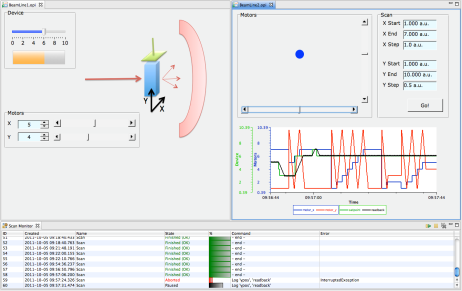 Channel Access
Summary:  Experiment Automation Building Block
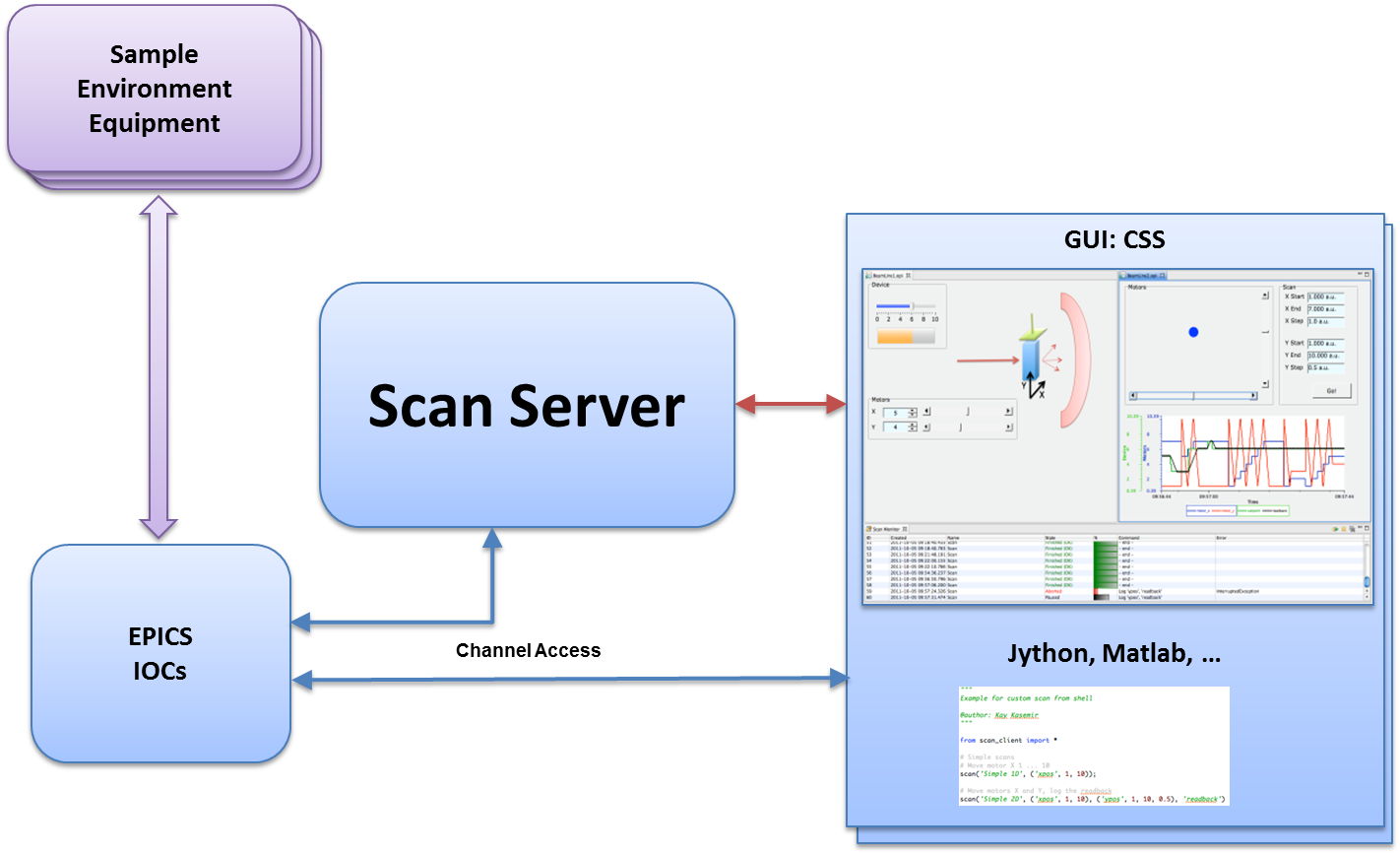 Experiment Control for EPICS
Sample Environment Equipment
Sample Environment Equipments
Sample Environment Equipments
GUI: CSS











Jython, Matlab, …
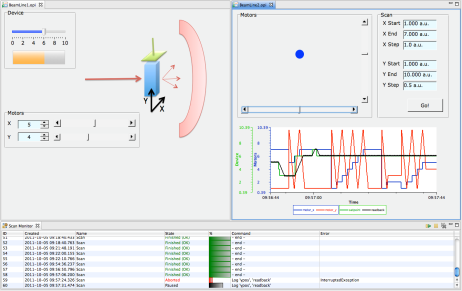 Scan Server
EPICSIOCs
Channel Access
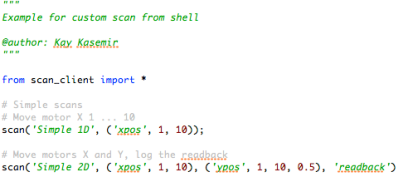 EPICS Sequencer?
Excellent for “permanent” automation,not for changing scan scenarios
Compile, link, …
No GUI
No progress, pause, resume
Can do anything
Scripts (Python, Jython, Scala, …)
“Works”, but…
No progress, pause, resume
Can do most anything
Allow Anything      =    Robust
set(setpoint, 30);# Wait for readback to matchwaitForValue(readback, 30);

if (notConnected(…))    reportError();while (readback < 10){   sleep(1);   if (timeout_exceeded)       reportError();}
set(setpoint, 30);# Assume OK after 10 secondswait(10.0);

set(nonexisting_channel, 42);


while (readback < 10){   /* busy loop */ }
APS “Scan Engine”
Claude Saunders, Mitch McCuiston, Brian Tieman, Tim Mooney
 “Scan Engine” executes submitted scans
 Scan = List of robust commands

Scan System adds
 “Loop” command
 Pause, Resume
 CSS PV instead of new PV layer
 Tight CSS GUI integration AND basic script access
Performance
Command Execution
80000 commands/second: Delay 0 sec, Set w/o read-back
  4500 commands/second: Set w/ read-back, Loop

Download scan into Editor
10000 commands:  1 second
50000 commands: 15 seconds
Beam Line Configuration
Required (soft) IOCs
Used by separate tools to start/stop as required
Scan System Aliases
Available within scans
Simulation Info
Slew rates
DAQ info
Which channelsto log withneutron data?
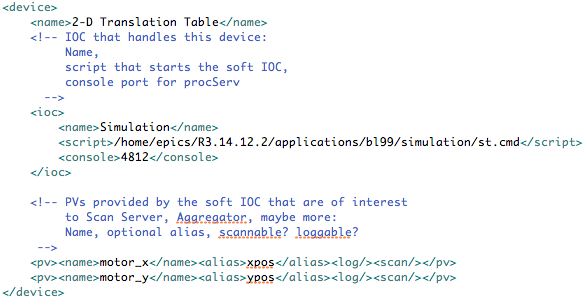